WiFiBeat
Visualize 802.11 with Kibana
And Elasticsearch
whoami
Software developer
Security researcher
Author of Aircrack-ng

Work for myself now
Software development
Infosec trainings
Linux consulting
Agenda
Elastic tools
What is a beat?
WiFiBeat development
Other created projects
Demo
Elastic
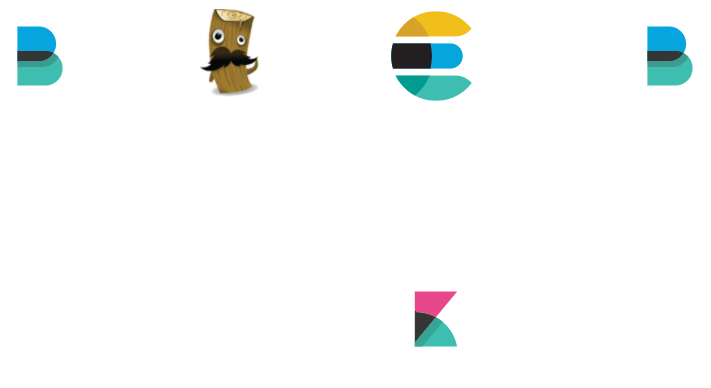 ElasticSearch
	“NoSQL” database

Kibana
	Web interface to visualize

Logstash
	Parse log and store in ElasticSearch

Beats
	Data shippers
Bricks
Logstash can log to ElasticSearch
Can add Kafka/RabbitMQ for redundancy
Then another Logstash on top of it

Beats can communicate with ElasticSearch
Or Logstash
Or Kafka


Pretty much can assemble them the way you need, like Lego
Ever stepped on one of those damn bricks?
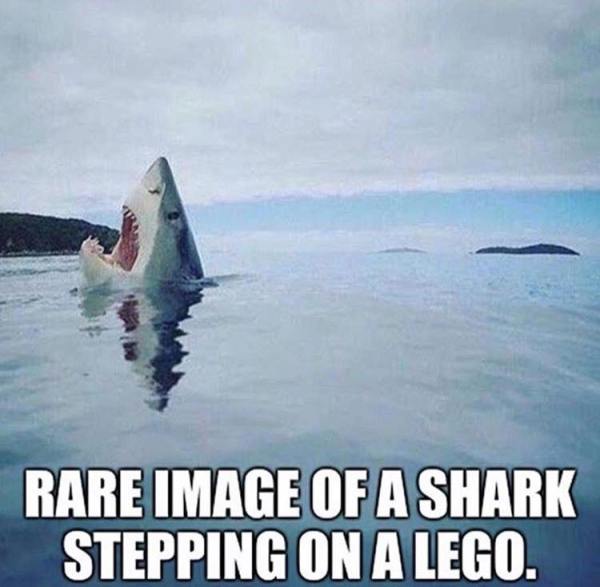 So, what are the beats?
GoLang

Library available
Some documentation

Communicate with
Elasticsearch
Logstash
Kafka
…
Beats
Filebeat
Reads log files

Metricbeat
Metrics

Packetbeat
Packet capture
Winlogbeat
Windows Event logs

Heatbeat
Uptime monitoring
So, Packetbeat is what you’re looking for?
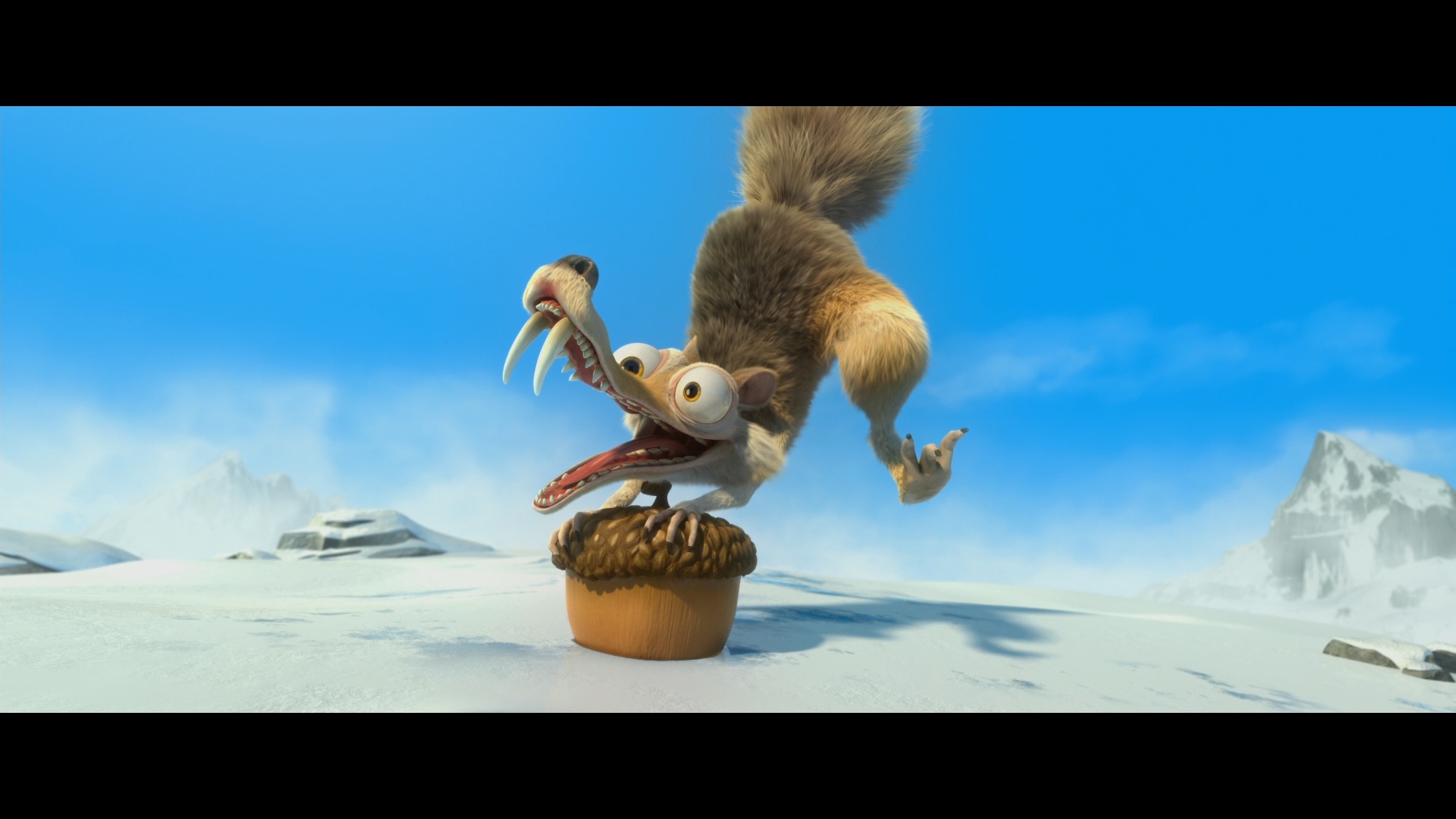 Nope, it does not understand RadioTap
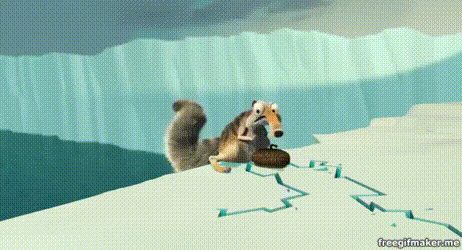 “CRIT Exiting: Initializing sniffer failed:
 Error creating decoder:
Unsupported link type: RadioTap”
[Speaker Notes: And on top of it, packet decoding is very limited]
Introducing WiFiBeat
And a few other related projects
WiFiBeat
Capture frame from WiFi interface
Or read them from pcaps

Store in Elasticsearch
Visualize with Kibana

Full packet decoding
802.11 Wireshark in ElasticSearch

Packet decryption
WEP
WPA/WPA2 PSK
[Speaker Notes: Will support Airpcap
Beat protocol ongoing]
WiFiBeat
C++

Wireshark filters in ElasticSearch
99%

Open Source
WiFiBeat: GPLv3
Libraries: BSD
WiFiBeat
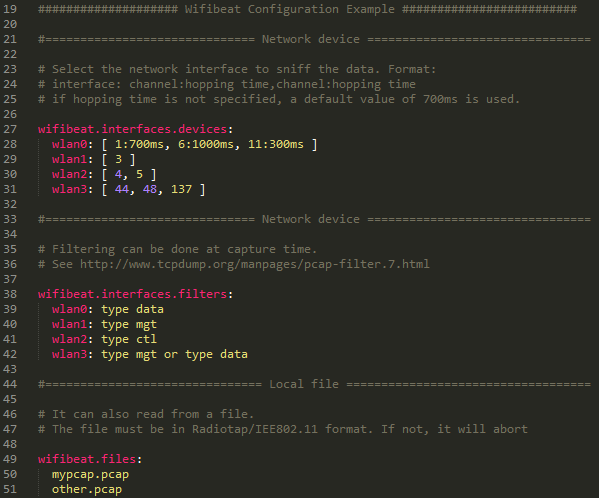 Config file
Same format as other beats: YAML
Why not just extend Packetbeat?
802.11 parsing/decrypting is fairly complex
Wireshark code for wireless frames is ~27K lines long
Radiotap/PPI headers are in other files
Existing C++ library: libtins

Lacking some necessary built-in features in my opinion
And not reuse the Elastic Go library?
No persistent queues

Takes months to get code in Elastic repos

Request to have Beat protocol in other languages (than Go)


Because why not?
Challenges
No formal documentation of the beat protocol

Very few useable libraries (JSON, ElasticSearch)
Usage testing
Performance testing
First, the Elasticsearch API
Elasticsearch uses JSON documents
JavaScript Object Notatation
Easier to read than XML

Extensive and well documented API

Beats use Bulk API
{
	“name”: “Thomas d’Otreppe”,
	“projects”: [ “Aircrack-ng”, 						   “OpenWIPS-ng”,
				   “WiFiBeat” ],
	“email”: “tdotreppe@aircrack-ng.org”
}
Bulk API
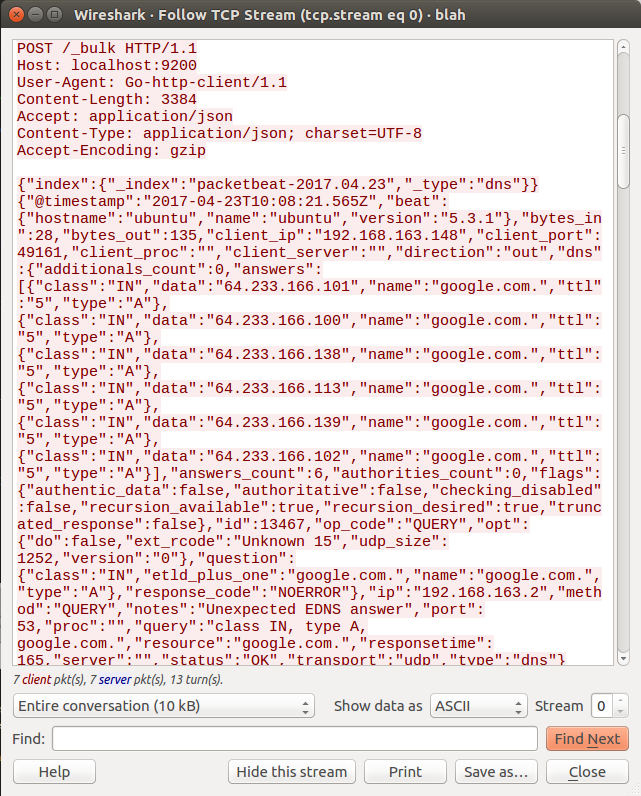 Performs many index (or delete) operations in a single API call

Looks like that → 
Even if it wasn’t documented, it’s easy to figure out
Elastic Library – what do we need?
ElasticSearch C++ with JSON
Exists but not great, lacking documentation and/or lacking JSON
REST client with JSON
Exists but either lacking JSON or slow in JSON (performance is important)

If available as package, better
[Speaker Notes: Representational State Transfer]
REST client with JSON
CppRestSDK (Casablanca) from Microsoft
Very nice
Cross platform
Slow for lots of data

POCO
Slow in JSON

Ffead-cpp (https://github.com/sumeetchhetri/ffead-cpp)
Didn’t get it to work on time
Other ideas
So how about a custom REST + JSON library?
JSON is easy
Socket is somewhat easy
HTTP protocol
Connection: close vs keep-alive
Compression
Adding HTTPS, even more

A mix of HTTP Client library and JSON library seems a better choice
HTTP Library
Libcurl
Callbacks only
In repository

Restclient-cpp (mrtazz)
Based on curl
HTTPS support
Packages available
POCO
Handles keep-alive
Handles Proxy/HTTPS

CPP Netlib
Doesn’t handle Keep-alive
[Speaker Notes: I looked at other libraries mentioned in libcurl webpage but most seemed to lack features or were too complex]
HTTP Client libraries benchmark
Small benchmark tool released
Basic PHP script to accept JSON

CPPNetlib
Hangs after request

POCO
Pretty fast, ~5 seconds to do 10K requests (simple JSON)
JSON Libraries benchmark
Already done
https://github.com/miloyip/nativejson-benchmark

RapidJSON is a clear winner
Conforms
Parsing time
Memory usage
Export to string time
Header-only library
[Speaker Notes: POCO also has stuff, but parsing time is a lot longer than RapidJSON]
Header-only library
Very unusual at first but excellent idea in my opinion.

No need to link anything to your code
Just include the header in your code
Can be a nightmare to figure out if not documented

Great for embedded or when stripping executable
Only what’s needed is kept vs a library where everything is kept

However, all the code is in the header files
RapidJSON
Great for parsing JSON documents

Nightmare when generating JSON documents
4+ lines of code to add a string as a value
So, writing code for it is ugly and will be hard to maintain
Weird memory allocations and still memory leaks everywhere after debugging it for a few days


I’m done with this, I’m writing my own
SimpleJSON-cpp
Header-only library

Simple and short ways to create JSON document
No JSON parsing (for now)
SimpleJSON-cpp
Allows duplicate keys
According to RFC7159 “The names within an object SHOULD be unique.”
“SHOULD This word, or the adjective "RECOMMENDED", mean that there may exist valid reasons in particular circumstances to ignore a particular item, but the full implications must be understood and carefully weighed before choosing a different course.”
SimpleJSON-cpp
// Creating document
JSONObject * object = new JSONObject();

// Adding regular objects
// (or variables)
string val = “my value”;
object->Add(“mykey”, val);
object->Add(“number”, 1232);

// Adding another object to it
JSONObject * sub = new JSONObject();
sub->Add(“item”, 1);
object->Add(“subobject”, sub);
// ‘sub’ pointer now belongs to
// ‘object’, don’t delete it

// Adding array to the object
vector<string> vec;
vec.push_back(“w”);
vec.push_back(“a”);
object->Add(“wa”, vec);

// Export to string
string json = object->toString();
What else do we have?
Kibana visualizations and dashboard

ElasticBeat-cpp
ElasticBeat-cpp
Header-only library

Uses POCO for HTTP requests
Need to include it in your project (for now)

Uses RapidJSON to parse JSON documents

Elasticsearch
Simple way to add documents and do basic queries
Elastic BULK API
ElasticBeat-cpp
// Connect to ES and get version
elastic * e = new elastic
		(“http://localhost:9200”);

cout << “ES Version: “ << e->Version() << endl;

// Get all indices in ElasticSearch
vector <string> indicesList =
		e->getIndices();

// Check if twitter index exists
if (!e->indexExists(“twitter”)) 
	e->createIndex(“twitter”);
// Let’s assume we have a vector with JSON
//  documents as strings called ‘docs’
// It will automatically create the index
// based on the date in each document
BulkReponse * r =
	e->bulkRequest(docs, “myIndex”, Daily);

// Assuming nothing wrong with the request
if (r->errors) {
	cout << “Errors happened: ” <<
			r->error << endl;
} else {
	// Newly stored document IDs are in
	// r->IDs and it matches order in ‘docs’
}
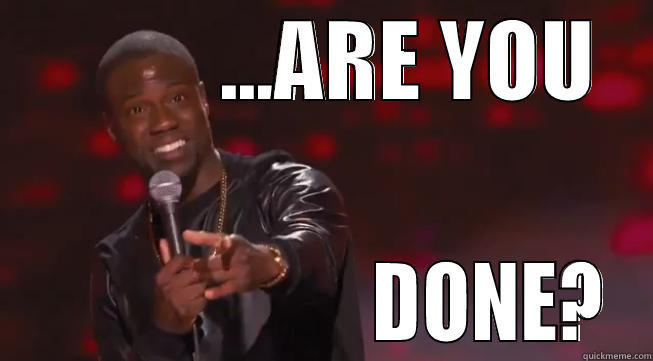 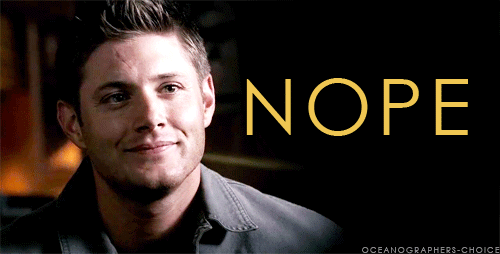 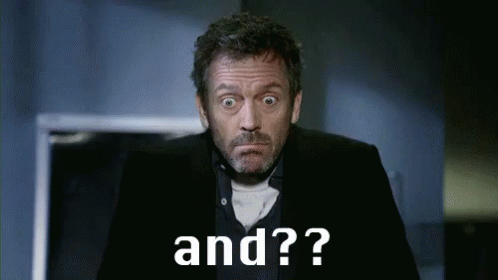 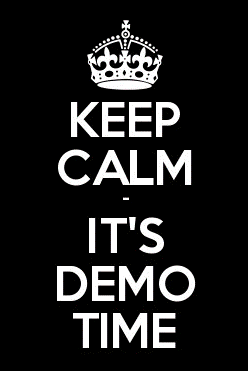 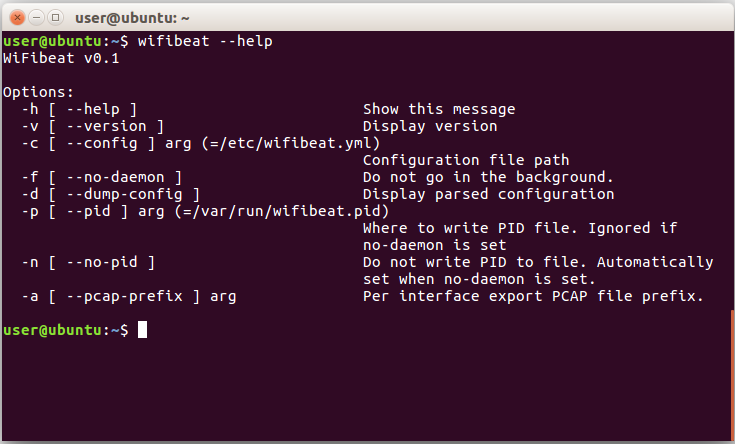 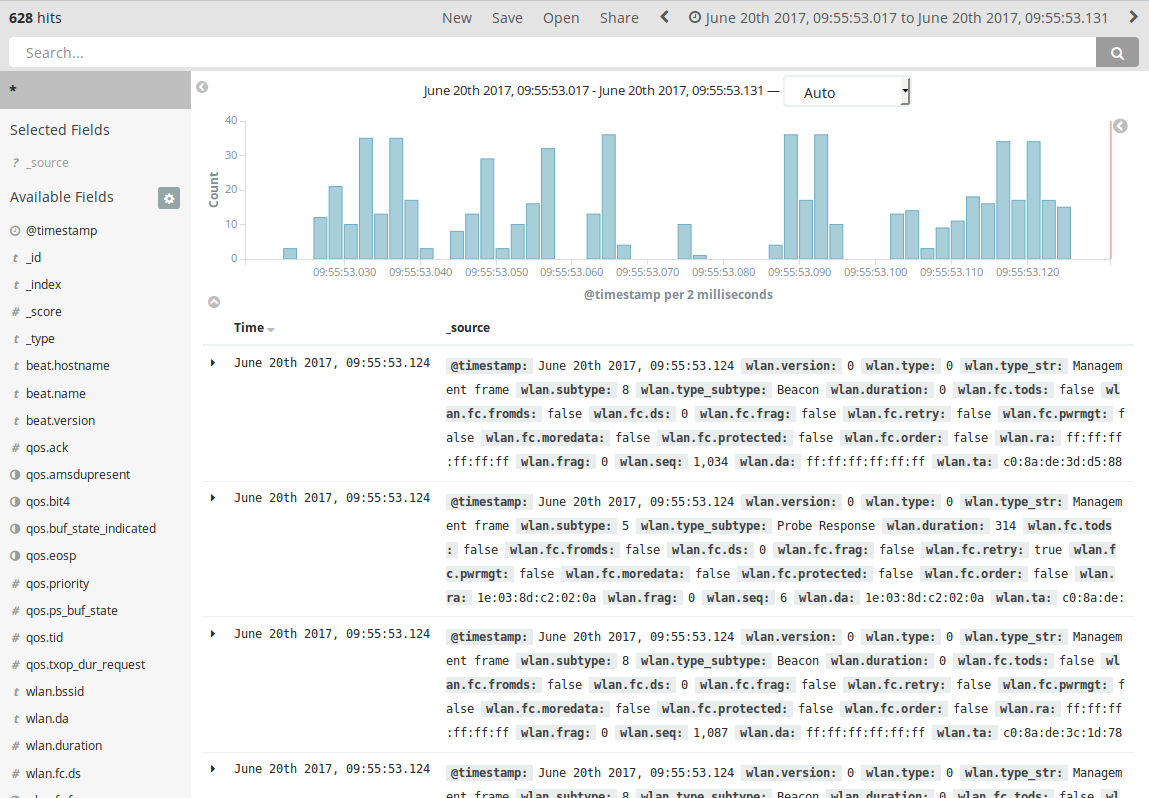 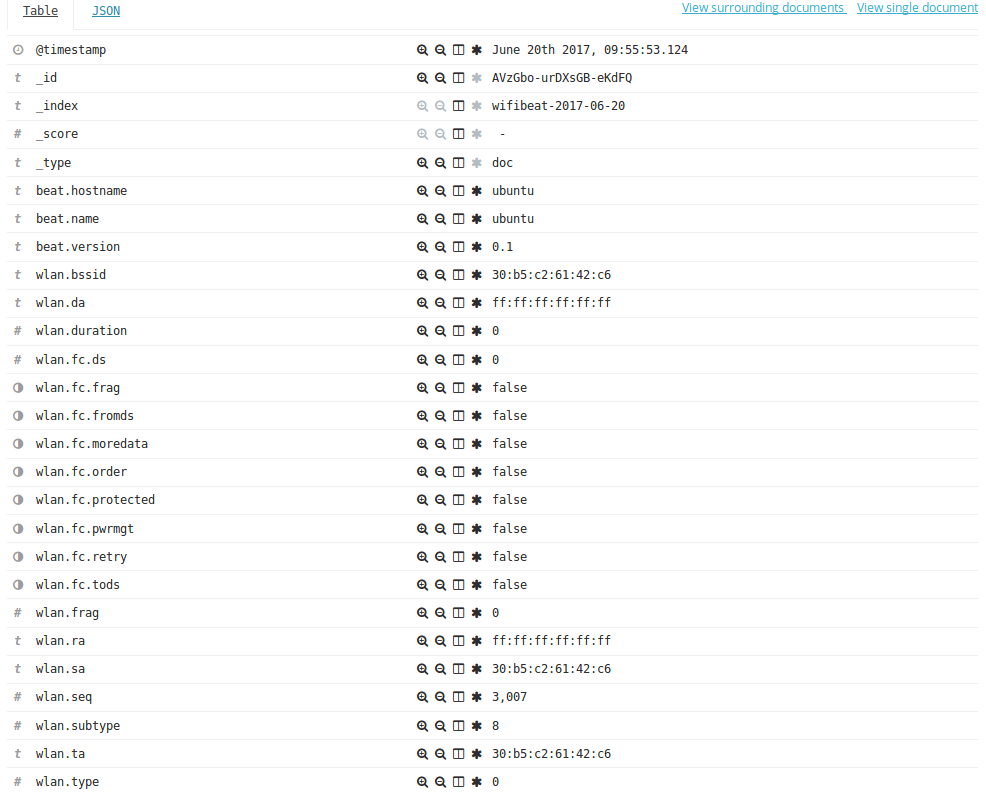 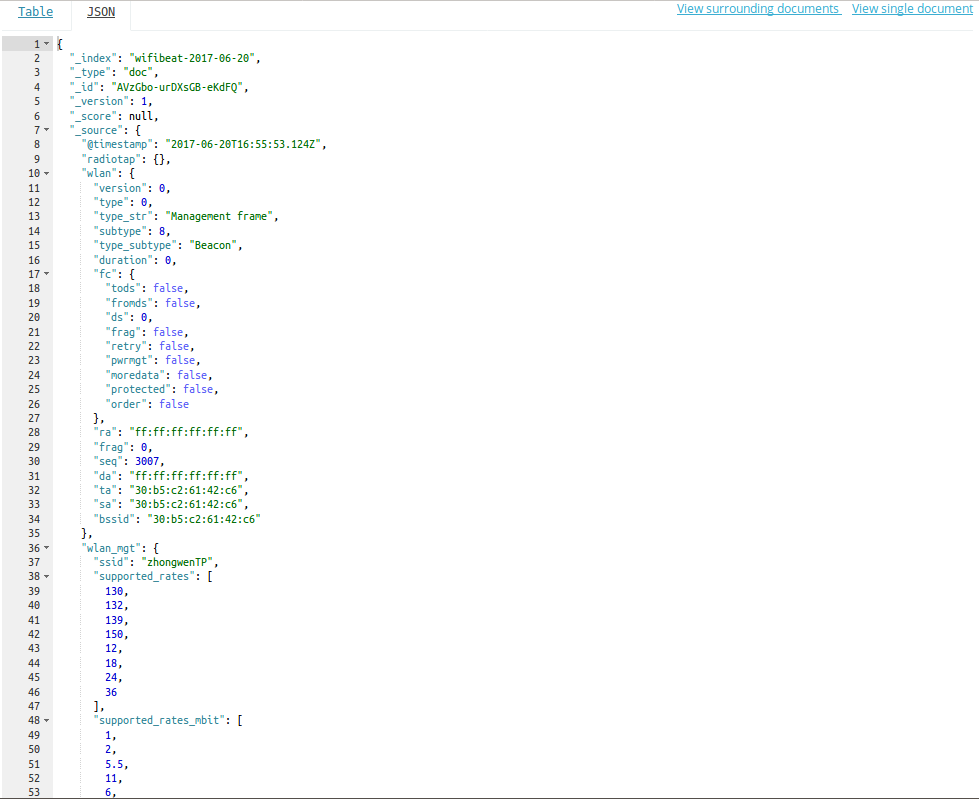 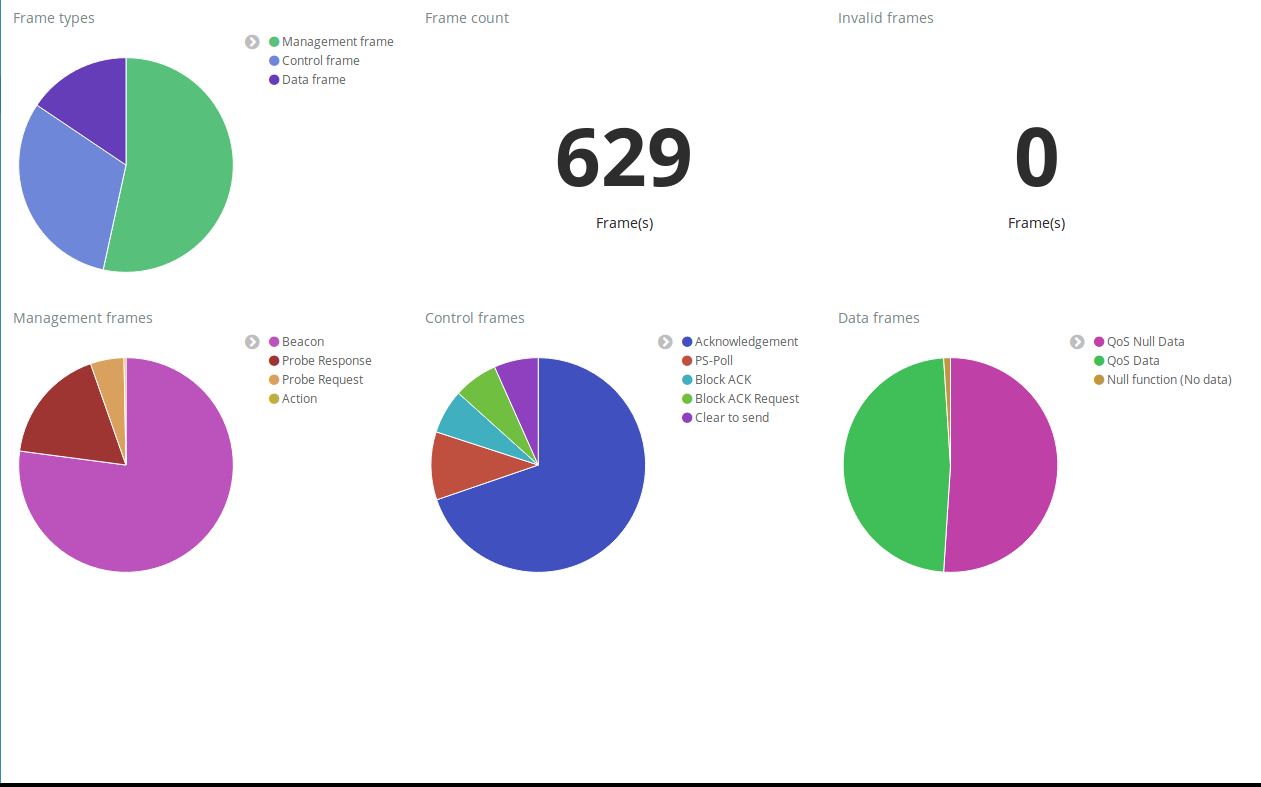 A few last words, next steps
ElasticBeat-cpp
Beat Protocol
Built-in RapidJSON
Built-in HTTP client

SimpleJSON-cpp
JSON Parsing
Performance improvements
WiFiBeat
Persistent queues
NPCAP support
Airpcap support
Unusual channel width (3/5/10MHz) and HT/VHT channels
PCAPng
More link types (AVS, PPI, Prism2)
Data frame payload parsing
Manufacturer resolution
GPS
[Speaker Notes: Explain what all those thing means]
OK, OK, OK, I’m done
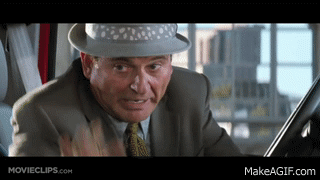 Can I download it?
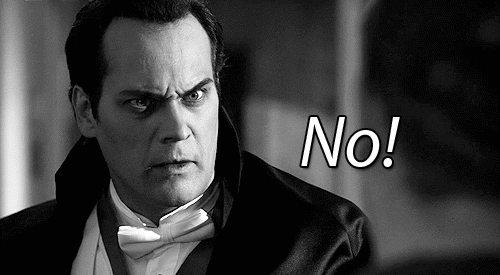 All 3 projects are on GitHub
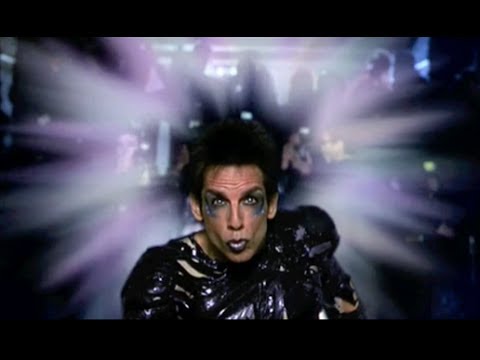 https://github.com/WiFiBeat/
WiFiBeat
ElasticBeat-cpp
SimpleJSON-cpp

http://wifibeat.org
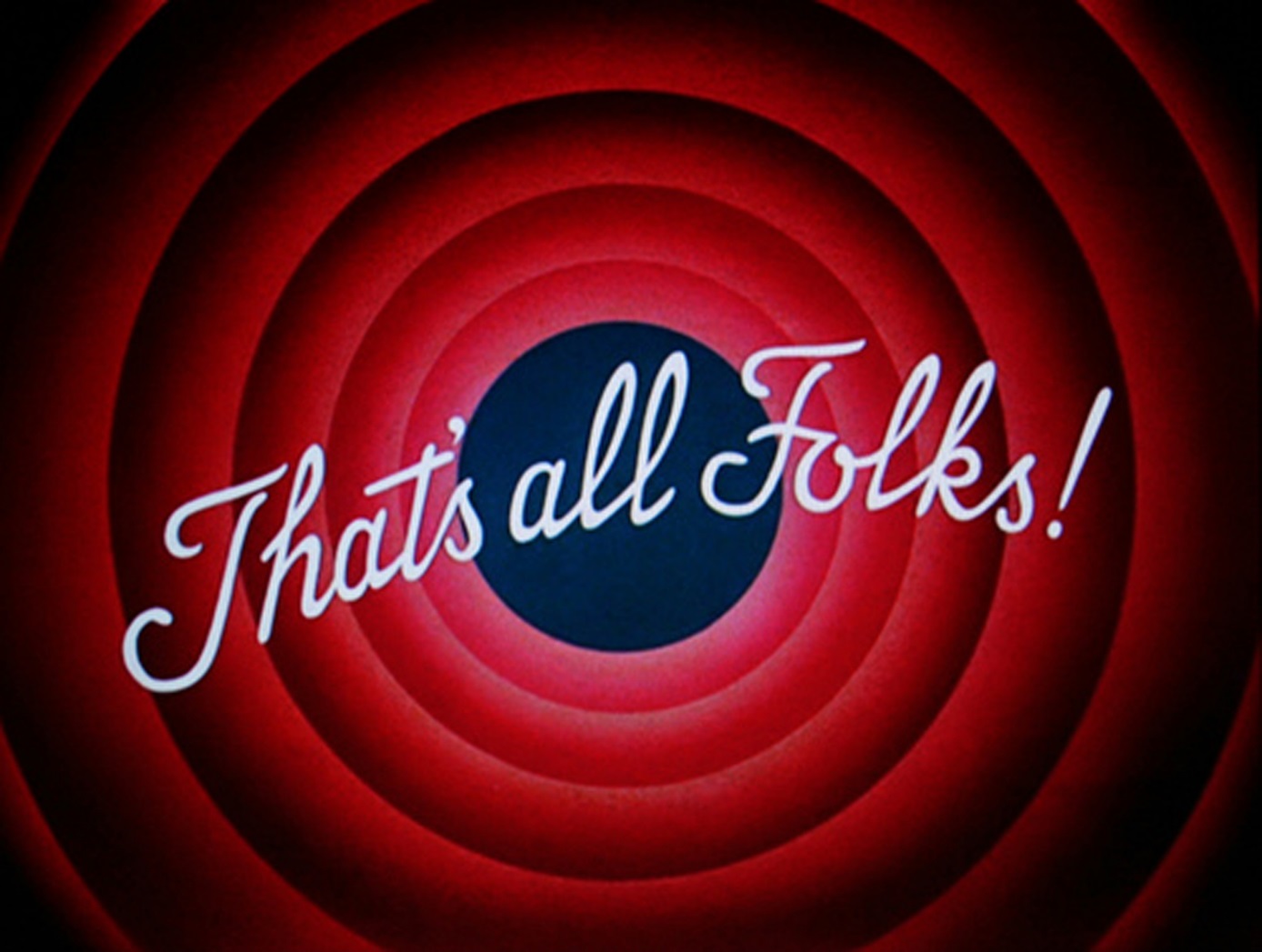 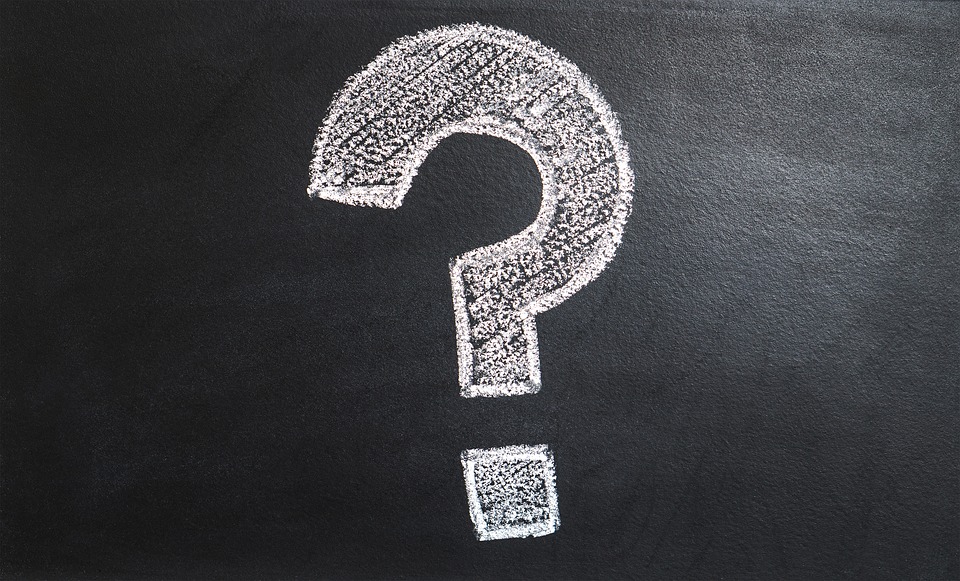 Contact information
Twitter: @aircrackng
Email: tdotreppe@aircrack-ng.org